Beam dynamics and beam losses in linear accelerators
Doug Curry
USPAS, January 2017
*Mike Plum, USPAS / Joint International  Accelerator School Beam Loss and  Accelerator Protection
Newport Beach, California  Nov. 2014
Overview
Beam loss mechanisms
Focus on beam loss in linacs
Continuous beam loss (e.g. beam halo, residual gas, IBSt, …)
Occasional beam loss (e.g. equipment faults)
H− vs H+ beam loss mechanisms
Beam loss mitigation
Scraping & collimation
Equipment modifications (add vacuum pumps, add chicane, …)
Tuning
Track down the occasional equipment faults
SNS Linac Structure
Proton beam energy on target		1.0   	GeV
Proton beam current on target		1.4 	mA	
Power on target		1.4	MW
Pulse repetition rate		60 	Hz	
Beam macropulse duty factor		6.0 	% 	
Ring fill time		1.0 	ms	
Protons per pulse on target		1.5x1014 
Proton pulse width on target		695 	ns
Linac length	 	335 	m
Total Beamline Length		903	m
SNS Accelerator Complex
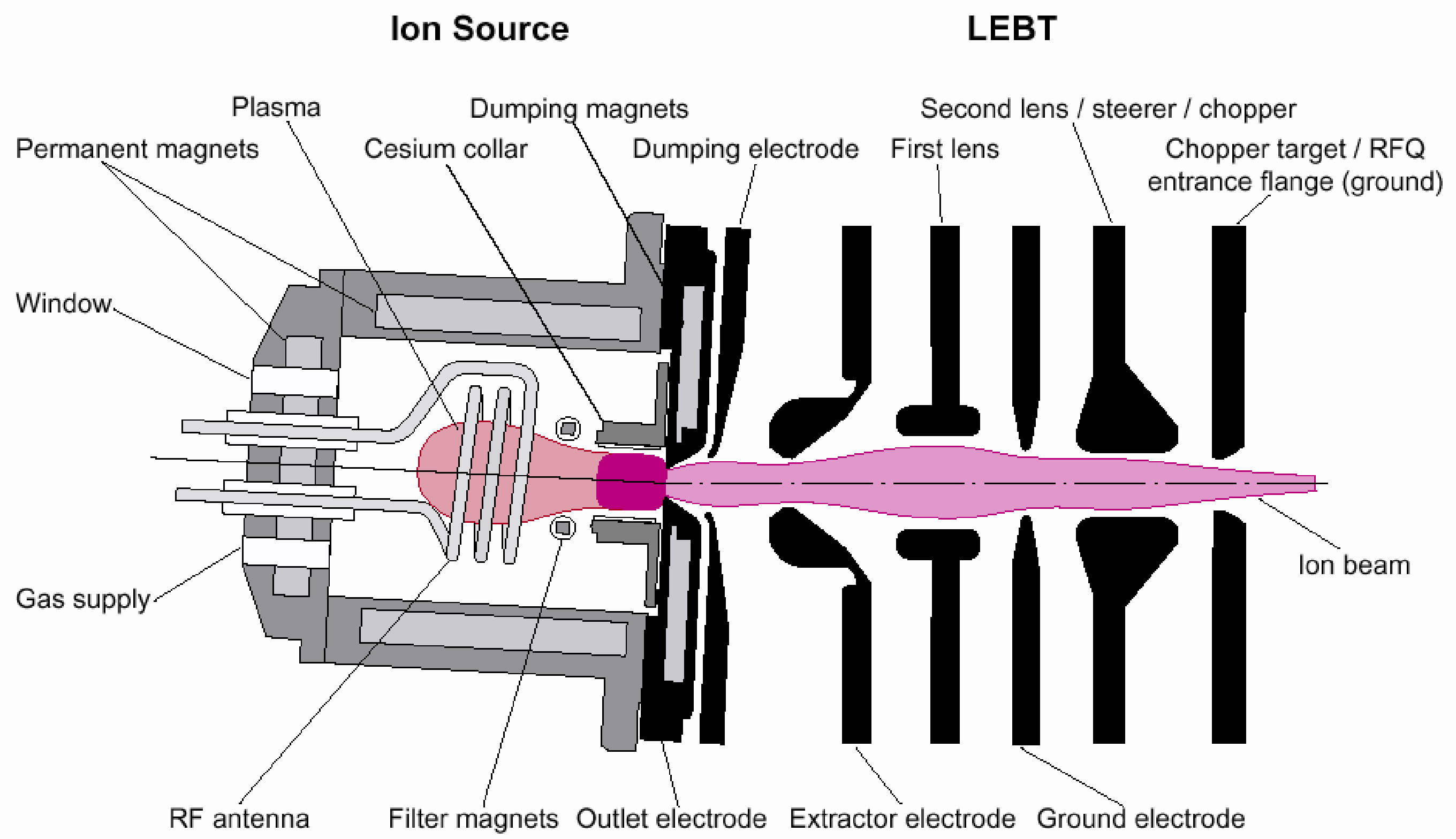 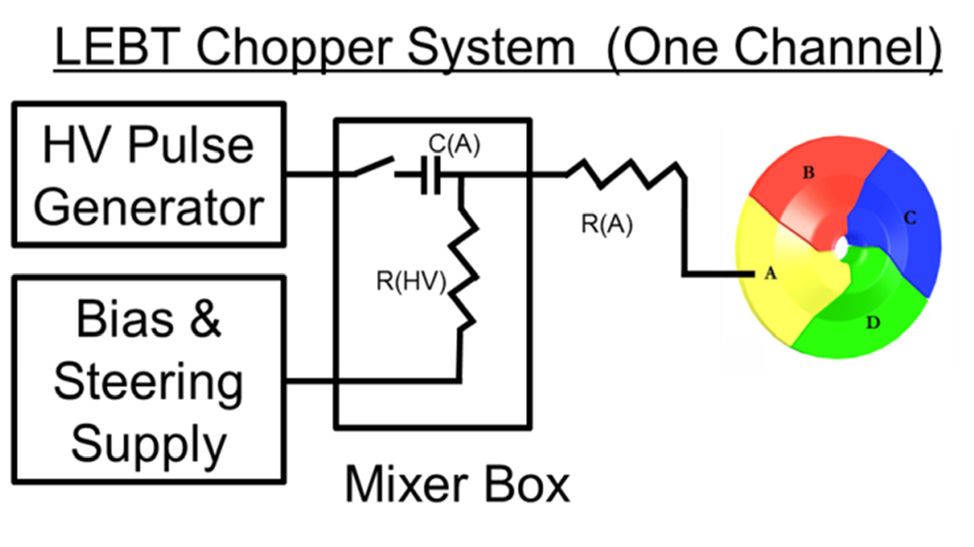 Chopper system  makes gaps
mini-pulse
1 ms H- beam
SNS Accelerator Complex
The SNS machine has over 100,000 control points and cycles ~5.2 million times a day
Accumulator  Ring




1000 MeV
Extraction Kickers x14
1 GeV  LINAC
Front-End:
Produce a 1-msec  long, chopped,
H- beam
2.5 MeV
Injection Kickers x8
Stripper foil H- to H+
Front-End
LINAC
Liquid Hg  Target
Chopper system  makes gaps
Accumulated
Current
mini-pulse
Current
~1000 bunches ~700ns wide
SNS Target Structure
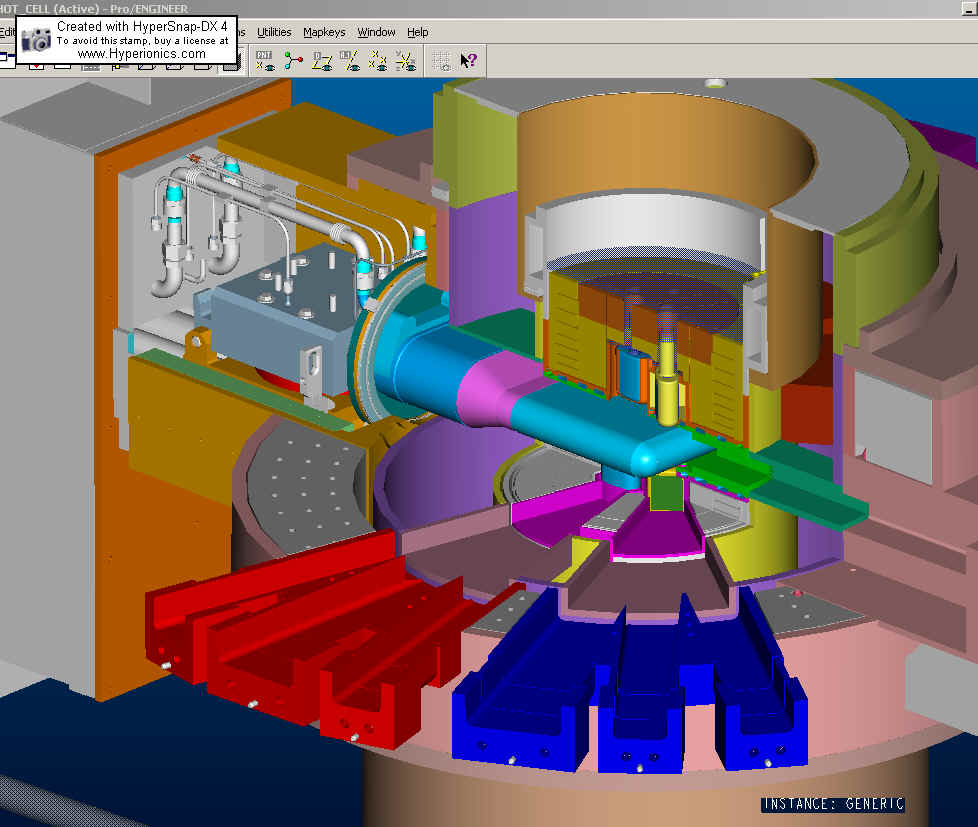 Hg lines
Inner Reflector Plug
Target Module
Outer Reflector Plug
Proton Beam
Core Vessel Multi-channel flange
Why H− beams
Low-loss multiple-turn injection into the same RF bucket in storage rings and synchrotrons requires charge-exchange injection
Typical beam loss without charge exchange injection is several percent
Example: SNS Linac beam power is 1.4 MW.  If 2% is lost at injection, you are losing 28 kW !!
Example: SNS ring charge-exchange injection fractional loss is (1 – 2)x10-4, so power loss is 140 – 240 W
Charge exchange injection also required if want output beam emittance to be less than the sum of the input emittances 
To accumulate protons and use charge-exchange injection you must accelerate H− ions
Continuous beam loss
•  There are many different and interesting continuous beam loss mechanisms in high-intensity H+ and H− linacs
–  Residual gas stripping
–  Intra-beam stripping
H− only
–  H+ capture and acceleration
–  Field stripping
–  Beam halo/tails (resonances, collective effects, mismatch, etc.)
–  RF and/or ion source turn on/off transients
–  Dark current from ion source
Residual gas stripping
•  Beam loss caused by single (H− to H0) or double (H− to H+) stripping  due to interaction with residual gas
•  Can occur anywhere in the accelerator, but cross sections are highest  at low beam energies
Gas stripping cross section
Cross section for double stripping  (H− to H+) is about 4% of cross  section for single stripping (H− to  H0)
G. Gillespie, Phys. Rev. A 15 (1977) 563
G. Gillespie, Phys. Rev. A 16 (1977) 943
0.6 to 600 MeV
Residual gas stripping (cont.)
Stripping cross sections scale  with atomic number
Good news: Typical gas  species in an accelerator:  mainly H2 and H2O, then some  CO and CO2
G. Gillespie, NIM B2 (1984) 231-234.
Residual gas stripping (cont.)
Residual gas stripping in SNS CCL
SNS
Stripping in warm linac causes loss in the SCL
Hot spot in transport line  to ring is likely due to  gas stripping
LANSCE
Measured to cause about 25% of the H− beam loss along linac
BLM10
(Courtesy J. Galambos)
BLM07
BLM03
Example: gas stripping calculation
Example: Gas	stripping calculation (cont.)
1 mA H− beam
Residual gas stripping causes increasing power loss as beam energy increases
Dose	from	proton	beam	loss vs.	energy(at 30 cm after 4 Hours)
100
Typical limit  for hands-on  maintenance
1 nA / m *
1 Watt / m *
90
80
* assumes dose ~ Cu n yield ~ E1.8
70

60
Dose Rate ( mrem / h)
~0.33(E-9)1.8/E
50
40

30

20

10

0
0
200
400
600
800
1000
1200
Energy (MeV)
Note: 100 mrem/h = 1 mSv/h
(J. Galambos et al., Snowmass, July 7, 2001)
12/54
Example: Gas	stripping calculation (cont.)
Assume 1 mA H− beam, 10 mrem/h (0.1 mSv/h)
To maintain a constant level of activation caused by residual gas stripping, the allowable gas pressure decreases as the beam energy increases
H+ capture and acceleration
Due to double-stripping (H− to H0 to H+) usually at low beam energy  (where cross sections are highest and where capture into RF buckets  is more likely). H+ is captured and accelerated in linac, then lost.
Stopped by even (e.g. 2, 4, etc.) frequency jumps in linac RF
2x3x
1x
H−
H−
Field in cavity
H+
H+
Time
H+ capture and acceleration (cont.)
May be present to a small degree in the SNS linac
See loss at 402.5 to 805 MHz frequency jump, but also expect loss due to the lattice transition. Not a problem for 1 MW operations.
Seen at J-PARC linac
Entire linac all at same frequency (until energy upgrade in 2013 –  2014, when new 3rd harmonic section was added), so H+ was  accelerated and transported to the end of the linac, and lost in arc  leading to ring
Cured by adding chicane magnets in MEBT
Seen at LANSCE
Significant source of beam loss if there is a vacuum leak in the  LEBT
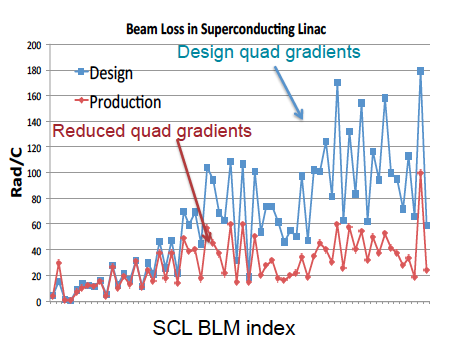 Intra-beam stripping at SNS
This is the dominant source of beam loss in the SNS SCL
During the Oak Ridge SNS design phase, the beam loss in the SCL  was expected to be negligible
Beam pipe aperture is about 10 times rms beam size (76 mm), much larger than  upstream warm linac (30 mm)
Vacuum pressure very low due to  cryogenic pumping
Found unexpected beam loss and activation during the SNS power ramp up
Found losses much lower for quad gradients reduced by up to 40%. Also found that beam loss scales with (peak beam current)2.
Intra	beam stripping (cont.)
Observations consistent with IBSt, simple  model calculation predicts correct magnitude*
Best proof is to accelerate protons instead of H−
•  Result: Proton losses  are ~20x less than H−  losses (but not zero)
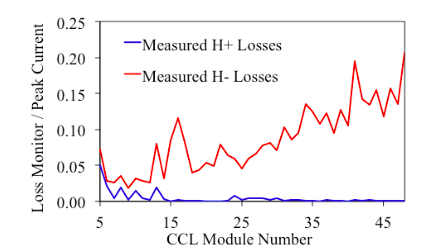 Measured at LANCE
Distance along SCL
IBSt – measurement vs. calculation
We calibrated the SCL BLM system by causing known amounts of beam loss using the laser profile monitor system
Based on this calibration, and the beam loss signals during normal operation, we estimate a fractional loss of (2 – 7)x10-5 over the entire length of the SCL
A rough calculation of the expected IBSt loss is 4x10-5
Also measured beam loss for protons, and found much less loss with no intensity dependence
Magnetic	field stripping
Lorentz-transformed magnetic field looks like electric field in rest frame of beam particles
Loosely-bound electrons on H− particles can be stripped off
Eion [V/m] = βγcBlab [T]
Frac. loss (10-277 to 1011)
EEE =
Ring
0.5 T case
df	= B(s) e− A 2/βγcB(s)
ds	A1
A1 = 2.47E-6 V sec/m
A2 = 4.49E9 V/m
B(s) = magnetic field
β, γ, c = relativistic factors
HEBT
Beam energy (1 to 10,000 MeV)
•  Seen in ISIS 70 MeV transport line to ring, level of <1%
(A. Jason et al., PAC 1981, p. 2704)
Beam loss in H− accelerators
Beam loss in H+ and H− linacs
Beam halo/tails (resonances, collective effects, mismatch, etc.)
RF and/or ion source turn on/off transients
Dark current from ion source
Beam loss due to RF turn on / turn off
Important for accelerators with pulsed RF systems
Beam that is accelerated while the RF fields are ramping up or ramping down is likely to be lost
Often solved with a chopper system, located at low beam energy, that blanks the beam during these times
At SNS the chopper system is not perfect, so we purposely end the RFQ RF pulses ~3 us before the rest of the RF pulses
Beam loss due to RF / chopping
Example at SNS: small amount of beam at end of pulse train due to  poor chopping
Poorly accelerated during RF field collapse
Causes beam loss at high energy (in this case downstream of  ring in transport to target)
Mitigated by turning off  RFQ ~3 us early
Beam loss due to dark current (at SNS)
Very low (~3 uA peak) H− beam current is  emitted continuously by the SNS ion source due to the 13 MHz CW RF used to facilitate the plasma ignition
Dark current seen using a  view screen
A portion of this beam is lost due to RF turn-on and turn-off transients, not detected by BLMs due to cavity x-ray background auto-subtraction
In early days of SNS this caused excessive end group heating in the SCL cavities
Cured by reversing phase of first DTL tank when beam is turned off, and by using the chopper to blank the head and tail of the beam for the entire duration of the linac RF pulse
Occasional beam loss
A large amount of beam loss can occasionally occur due to:
Response time for RF feed back and feed forward systems
RF trips off due to an interlock
Fluctuations in the ion source
Drifts in the RF system (e.g. due to temperature in klystron gallery)
Pulsed magnets miss a pulse or provide only a partial pulse
The integrated beam power lost may be small compared to the  continuous beam loss, but the consequences can be large…
Why occasional beam losses are important
Example: superconducting linac (SCL) cavity damage
Beam hitting RF cavity surface desorbs gas or particulates creating an environment for arcing or low-level discharge
RF cavity performance degrades over time
At SNS, some cavity fields have been lowered, some cavities have been turned off 
Lower fields = lower beam energy
At SNS, SCL cavity performance degradation from errant beam can usually be restored
Requires cavity warm up during a long shutdown and then RF conditioning before resuming beam operation
Beam loss due to RF response time
RF feed back and feed forward is an important part of beam loss  control. The RF system must react to and also anticipate the beam loading caused by high intensity beams.
Otherwise there will not be a constant accelerating field in the cavity  for the duration of the beam pulse, which can cause beam loss
When the beam is turned back on after a trip, the RF system may have to re-optimize the feed back and feed forward parameters, and beam loss can be higher than normal during this time
Example: at SNS, after a latched beam-off trip, we slowly increase “ramp” the average beam current over a period of about 1 minute to give the RF system time to adapt, ramping both the peak current and the rep rate. Beam losses are elevated during this time.
Beam loss due to RF (cont.)
Also, sudden changes in the beam pulse structure can cause the beam loading to change too fast for the RF system to compensate, which can then cause beam loss
Similarly, if an RF system trips off in mid-pulse, the collapsing  field in the cavity will only partially accelerate the beam, and cause beam loss in the downstream portion of the linac or beam transport lines
Due to the response time of the MPS system (15 - 20 us at SNS) with the combined response time of the RF system (8 – 12 us), the ion source will continue to inject beam into the linac, only to be lost downstream of the affected cavity
Capturing the	occasional beam loss events in the SNS linac
Differential Beam Current Monitor (BCM) systems
Use BCMs in the MEBT, CCL, and HEBT to see how much beam is lost in the SCL
BLM systems
76 ion chamber detectors along the SCL
Automated report system
SCL BLM trip occurs, or BCM system detects abnormal signal
Record BCM waveforms, BLM waveforms, BLM signal level
Send data to a webserver for immediate viewing
How much beam is lost?
Differential  BCMs showed  different types of faults
Average 15-20 usec of beam lost in the SCL
1 turn is ~1 usec
680 useconds in  CCL
16 useconds  lost in the SCL
664 useconds in  HEBT
16 useconds  End of DTL = 30 J  End of CCL = 66 J  End of SCL = 350 J
M. Plum – JIAS Nov. 2014 – Beam loss in linacs
Beam loss due to warm linac RF
Abnormal RF pulse	Normal RF pulse with beam  with beam
LLRF output
558 useconds in  CCL
12 useconds  lost in the SCL
Field
546 useconds in  HEBT
Time (usec)
Normal RF pulse with no beam
(Courtesy C. Peters)
34/54
Beam loss due to ion source
Abrupt beam loss caused by sudden changes in the ion  source
Fast beam current monitor in MEBT
At SNS, the majority of trips	originate in the warm linac
< 10% of BLM trips were due to the Ion source/LEBT
Most ion source induced BLM trips occur during the first week of a  new source installation
High voltage arcing
> 90% of BLM trips were due to Warm Linac RF faults
RF faults occur at different times during the pulse
Faults during the RF fill had reproducible times
Faults during the RF flattop were random
Focused on improving warm linac operation
RF fill faults can be reduced
Adjust the RF field
Move below or above multipacting band
Adjust RF fill time
Ramp speed through multipacting bands
Change cavity resonant frequency
Move multipacting band
Vacuum maintenance
Maintain low vacuum near RF window
DURING BEAM  OPERATION
Plot shows 5 days
Resonant frequency change improves trip rate
Reduced RF faults due  to vacuum
Vacuum fault counter
Repeated RF faults
Change in resonant  frequency
RF window CCG
Cavity resonance error
M. Plum – JIAS Nov. 2014 –
RF window vacuum level drops
(Courtesy C. Peters)
Errant beam trips reduced
From over ~40 to less than ~15 errant beam pulses per day
FY12-1
FY12-2
FY13-1
(Courtesy C. Peters)
SCL	cavity downtime reduced
Half of downtime  was due to SCL  cavity 20d.
Reducing errant beam pulses reduced errant beam induced SCL cavity downtime by factor of 3
Lowering the gradient on problematic cavities a few percent is done during beam operation
Reduced errant  beam pulses
Lowered  gradients
(Courtesy C. Peters)
Beam loss mitigation
Beam loss reduction by scraping
Almost never used
In Ring:
Four scrapers
Three collimators
Most effective
Example: SNS
In MEBT:
Left-right scrapers  Top-bottom scrapers
Occasionally used
In HEBT:
Two pairs of left-right scrapers  Two pairs of top-bottom scrapers  Two collimators
RF
Rarely used
In HEBT:
Left-right (low and high momentum) scrapers  Followed by beam dump
DTL profile, log scale
MEBT Scraping
2 horizontal and 2 vertical MEBT scrapers
Standard part of production
Reduces linac and injection dump losses by up to ~60%
Effectiveness in loss reduction varies from source to source
No scraping
Gaussian fit
scraping
MEBT Emittance  without scraping
HEBT profile, log scale
MEBT Emittance with  scraping
x’ [mrad]
x’ [mrad]
x [mm]
x [mm]
(Courtesy A. Aleksandrov)
Beam loss reduction by low energy scraping
Scrapers out
Scrapers in
Beam Charge (typically scrape ~3-4% of the beam)

Warm linac beam loss (~55%  lower loss at this location)


Ring Injection Dump beam loss  (~60% lower loss at this location)


time
At SNS we have had good results from scraping the left/right tails of the beam in the 2.5 MeV MEBT
Up to ~60% loss reduction by scraping 3-4% of the beam
(Courtesy J. Galambos)
Beam loss reduction by increasing the beam size in theSNS SCL
Most of the beam loss in the SCL is due to intra-beam stripping  (H− + H− → H− + H0 + e)
IBSt reaction rate is proportional to (particle density)2
~50%
Beam loss reduction by empirically adjusting magnets and RF phase
Best beam loss is obtained by empirical tuning. This is done at all high power accelerators.
Empirical tuning sometimes results in beam that is transversely mismatched at lattice transitions (e.g. CCL to SCL, SCL to HEBT)
RF phases may also need adjustment - simulation codes may not  give the best beam loss
Example: At SNS, biggest deviation from simulations are at entrance to SCL
One degree phase change can approximately double the beam loss at some locations
Typical phase changes are 1 to 10 deg.
SNS Linac Transverse Lattice: Design vs. Operation
CCL
SCL
Warm linac CCL quads are equal to design
SCL quads run much lower than design
HEBT is run close to design
HEBT quad fields
Summary
There are many causes of beam loss. In general there are more causes of H− beam loss than for H+ beam loss.
Two basic categories: continuous vs. occasional
Methods of mitigation vary from magnet and RF adjustments to  adding vacuum pumps to adding beam line components like collimators and chicanes